DINARSKI SVET
KRAŠKI POJAVI
Dinarski svet Slovenije obsega večji del južne Slovenije. Zanj so značilni kraški pojavi, ki nastanejo na APNENCU. To je kamnina, ki jo raztaplja deževnica. Deževnica razširi razpoke v apnencu in hitro izgine v notranjost.
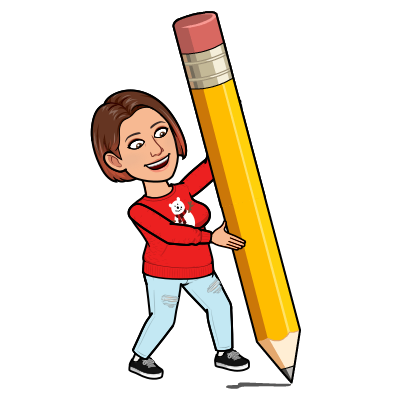 KRAŠKE POJAVE DELIMO
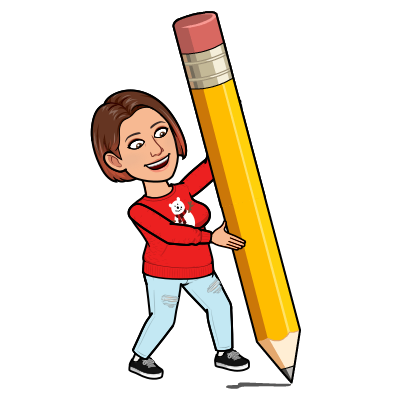 1. POVRŠINSKI KRAŠKI
 POJAVI

VRTAČE
 UVALE
 ŠKRAPLJE IN    ŽLEBIČI
 KRAŠKA POLJA
2. PODZEMNI KRAŠKI
 POJAVI


 KRAŠKA BREZNA
 KRAŠKE JAME
 KAPNIKI
POVRŠINSKI KRAŠKI POJAVI
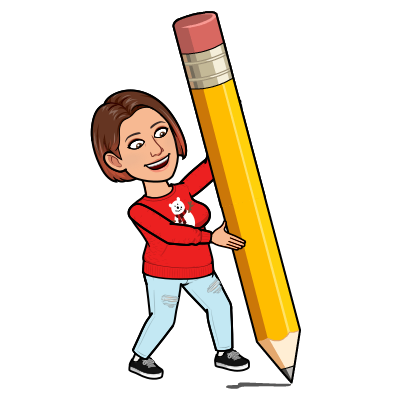 Škraplje so razpoke na površju apnenčastih skal, katere je poglobila voda.
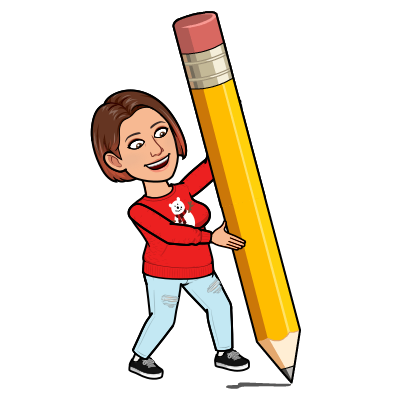 Na površju je največ VRTAČ. Te so podobne lijaku ali skledi.
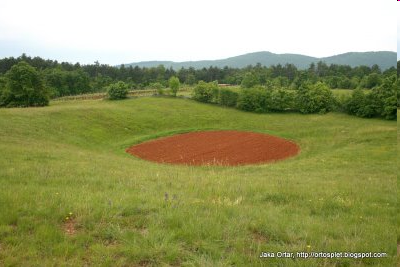 Če se združi več vrtač, nastane UVALA. To je večja, podolgovata udolbina z neravnim dnom.
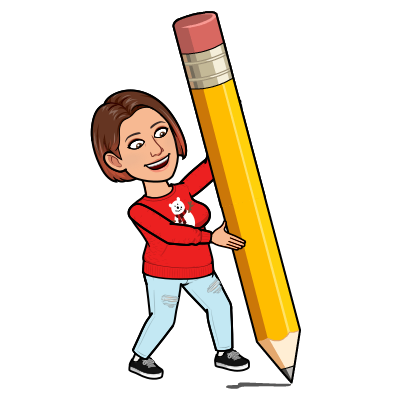 Od vrtače do uvale
uvala Ponikve
Uvala z naseljem – Koprivnik v Kočevskem Rogu
Veliko večja od uval so KRAŠKA POLJA. To so večje ravnine na kraškem površju, ki so obdane z vzpetinami. Po kraških poljih običajno tečejo REKE PONIKALNICE.
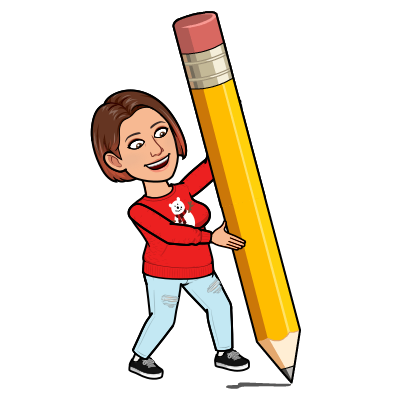 Kraška reka – ponikalnica – izvira na enem delu polja, počasi vijuga po njem in na drugi strani ponikne v apnenčasto notranjost. Včasih se reka spet pojavi na sosednjem kraškem polju.
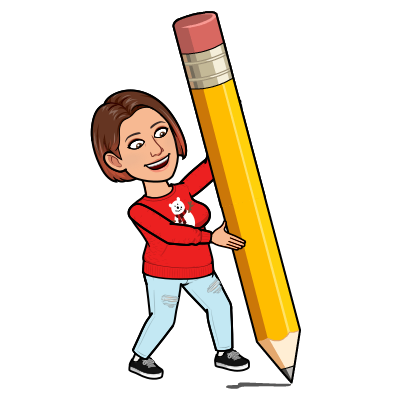 POŽIRALNIK – odprtina v kraških tleh, kamor izginja voda
KRAŠKI IZVIR – zelo močan izvir, iz katerega priteče voda
Nekatera kraška polja, npr. Cerkniško polje, občasno zalije voda in nastane PRESIHAJOČE JEZERO.
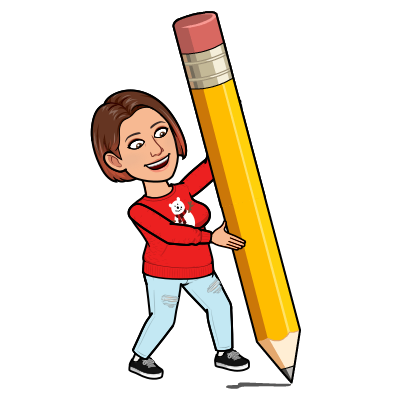